Методы и приемы преподавания
Педагогика отношений «преподаватель – студент»
Эффективность педагогического взаимодействия зависит от:
успешного определения целей совместной деятельности, 
соответствия педагогической тактики конкретной задаче данного взаимодействия, 
активности самих студентов.
Важную роль играет фактор оптимального выбора методов – приемов  обучения, реализация которых в конкретных условиях  ВУЗа дает высокий уровень качества подготовки студентов.
Методы обучения
Методы обучения — это способы организации учебного материала и взаимосвязанной деятельности учителя и учащихся в процессе обучения. 

Методы дают ответ на вопрос: как учить?
Приемы обучения - 
составной компонент метода, который направляет студентов на решение частных дидактических задач
Приемы привлечения внимания
1. Прием «нейтральной фазы». В начале выступления (беседы) произносится фраза, прямо не связанная с основной темой, но зато наверняка по каким-либо причинам имеющая смысл, значение, ценность для собеседника или для всех присутствующих.
2. Прием «зрительного контакта». Говорящий обводит аудиторию взглядом, смотрит пристально на кого-нибудь, выбирает несколько человек в аудитории и кивает им и тд.
Приемы привлечения внимания
3. Прием «завлечения». Говорящий произносит нечто, что трудно воспринимается, например, говорит очень тихо, монотонно или неразборчиво, а слушающему приходится прилагать специальные усилия, чтобы хоть что-то понять. Эти усилия и предполагают концентрацию внимания. В результате говорящий как бы «завлекает» слушающего в свои «сети». Другими словами, говорящий провоцирует слушателя самого применить способы концентрации внимания, а потом их использует.
Не менее важна и проблема поддерживания внимания. Она решается рядом приемов: 

Прием «изоляции». Когда отводят собеседника в сторону, уединяются, закрывают двери. 
Прием «навязывания ритма». Постоянное изменение характеристик, голоса и речи, т.е. говоря то громче, то тише, то быстрее, то медленнее, то выразительно, «с нажимом», то скороговоркой, то нейтрально, говорящий как бы навязывает собеседнику свою последовательность переключения внимания. Этим приемом ликвидируется монотонность звучания. 
Прием «акцентировки». Употребление различных служебных фраз, призванных привлечь внимание, типа «прошу обратить внимание», «важно отметить, что…», «необходимо подчеркнуть, что…» и др.
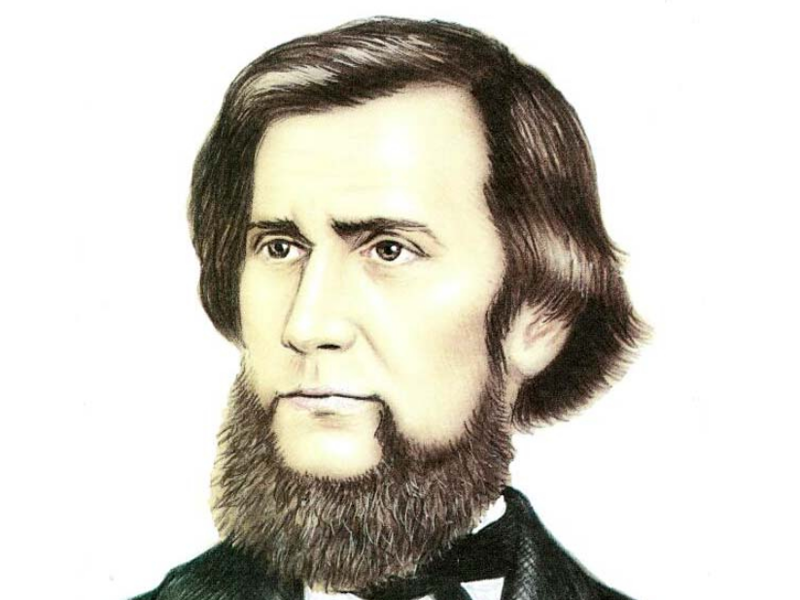 Ничто так не способствует развитию сонливости и лени как дурной спертый воздух и духота в классеК.Д. Ушинский
Для поддерживания высокой работоспособности важно: 
Комфортный микроклимат (регулярное проветривание)
Минимизация посторонних раздражителей
Эмоциональная окраска учебной деятельности
Режим обучения
Физминутки
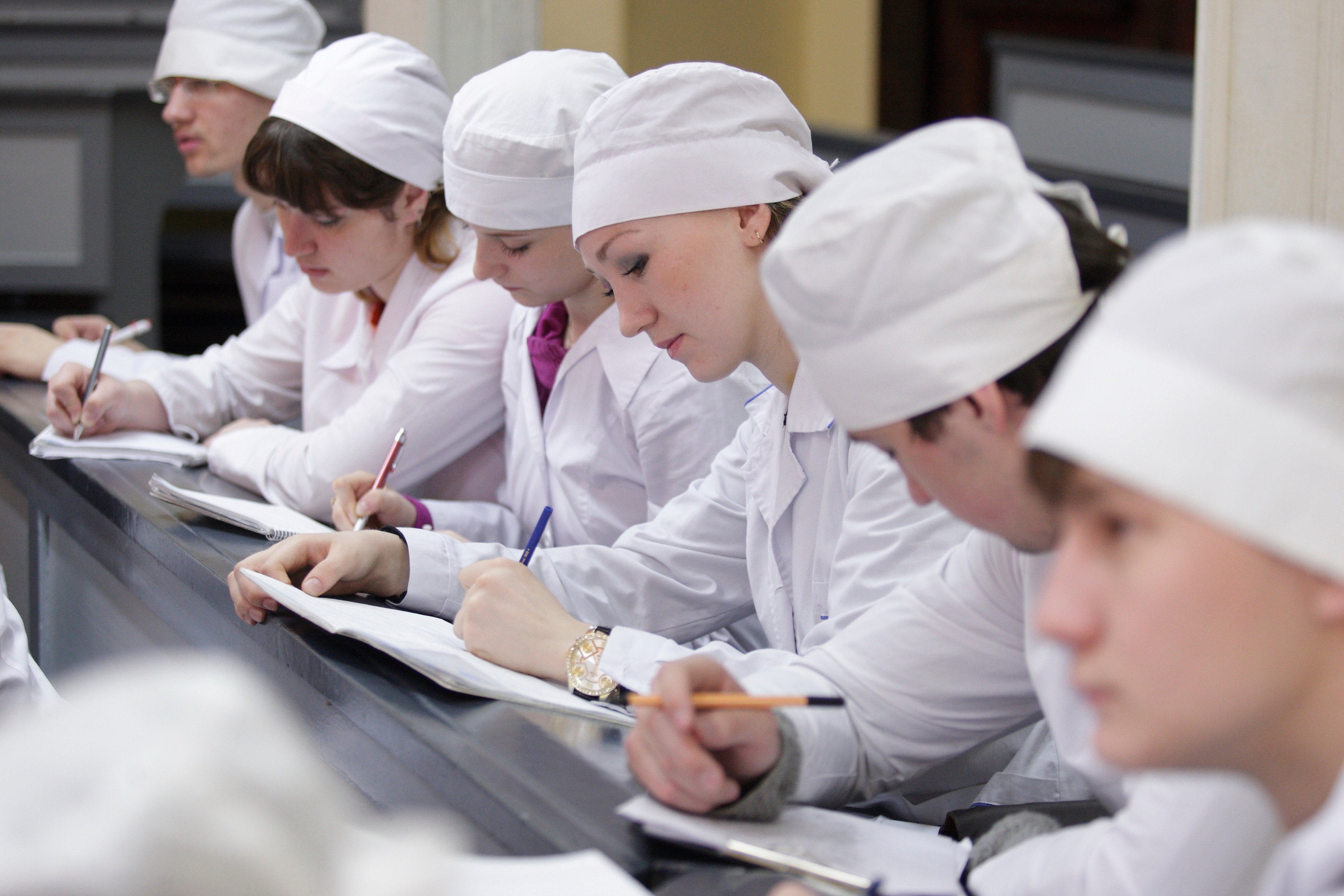 Как увлечь своим предметом?
Как увлечь своим предметом?
БЛАГОДАРЮ 
ЗА ВНИМАНИЕ!